Disciplina: Gestão Ambiental em Operações de Produção
Lucila Maria de Souza Campos
Dr. em Engenharia de Produção – Pós-doutorado em Sustentabilidade na RHUL
Professor Associado EPS/UFSC, 30+ anos de experiência docente. Pesquisador Produtividade em Pesquisa CNPq 1C e membro do Comitê de Assessoramento (CA) do CNPq (2024-2027)
http://lattes.cnpq.br/0734311707280115
Modalidade: Presencial
Horário: 4as feiras, das 8:30h às 12:30h 
Duração: 18 semanas (3 créditos), 1o Trimestre Letivo

Escopo: Fundamentos da Gestão Ambiental. Ferramentas da Gestão Ambiental (Sistemas de Gestão Ambiental, Normas da Série ISO 14000, ESG, Economia Circular). Mudanças Climáticas e Indicadores de Gestão e Desempenho Ambiental. Desafios da GA nas Organizações de Produção.

Métodos previstos: Aulas expositivas e exercícios
Público alvo: alunos de pós-graduação de qualquer área e IES
Informações importantes: 
Presença obrigatória na 1a aula (12/03/25)
Todas as aulas presenciais
Obrigação de presença em pelo menos 75% dos encontros (sem exceção)

Matrícula: https://ppgep.ufsc.br/matricula-em-disciplina-isolada/
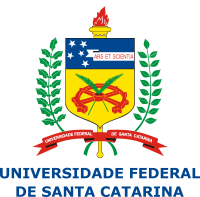 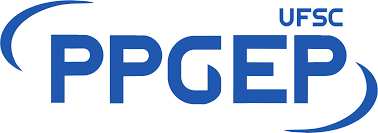 Programa de Pós-Graduação em Engenharia de Produção